UCOL 1523:GATEWAY TO BELONGING
Week 13 – November 15-19, 2021
Understanding Oklahoma: Wrap Up
Belonging and What We Owe Each Other
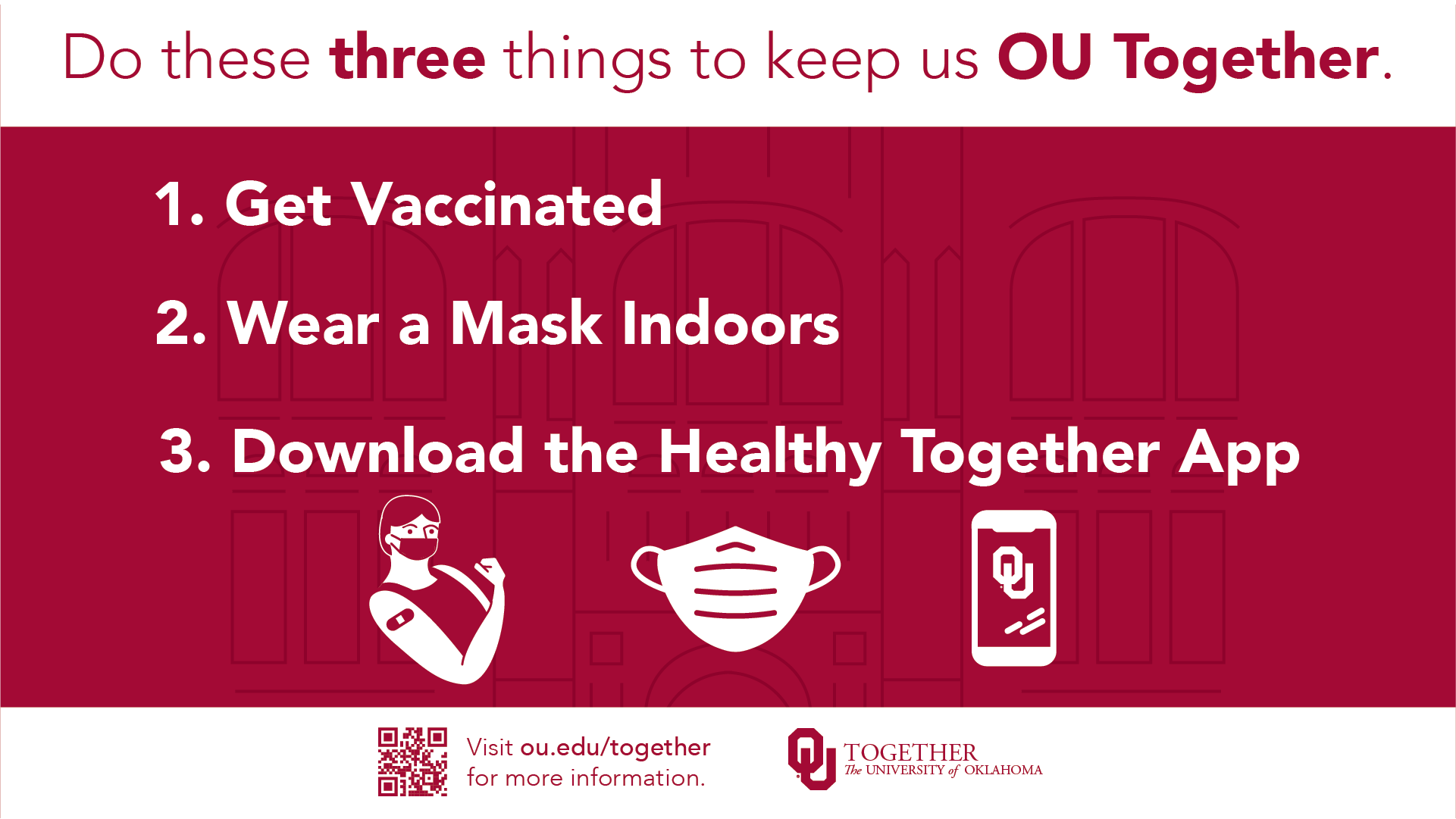 Land Acknowledgement
At the University of Oklahoma, we gather on, teach, learn, and engage with scholarship on land placed by its Creator in the care and protection of the Hasinai (Caddo) and Kitikiti’sh (Wichita) peoples and originally shared by many Indigenous Nations—including the Cáuigù (Kiowa), Nʉmʉnʉʉ (Comanche),  Na i sha and Ndee (Apache), and Wahzhazhe (Osage) —as a place of gathering and exchange. Today, 39 Tribal Nations reside in what is currently known as Oklahumma (Oklahoma), many as a result of settler colonial policies of removal that were designed to erase Indigenous people. We acknowledge the University of Oklahoma’s historical connection to Indigenous peoples and its responsibility to the 39 sovereign Tribal Nations in this state. We acknowledge our connection to place and honor the land as a relative.
Announcements
Exam 2…
is online, open book/notes, taken outside of class meetings.
will be posted on the Canvas course website, in the Assignment section, on Wed. to Thurs. of Week 13, see the instructor for details.
Will be taken during the time window of 12:01am CT on Wednesday (11/17/2021) until 11:59pm CT on Thursday (11/18/2021). 
covers Modules 9, 11, & 12 from the Heinzen & Goodfriend text.
is worth up to 75 points.
Announcements
For Exam 2, students…
will select and answer only 3 questions (worth 25 point each) from the list of 5 questions provided.
should answer each question in approximately 250 words.
should identify which question goes with which of their answers being provided, plus complete the cover sheet for the final document.
should save the final document as a WORD or PDF only, no other formats will be accepted.
upload and submit the final document as directed and before the deadline.
Announcements
UCOL 1523 Student Experience Midterm Survey…Thanks for your participation!
The student experience survey plays an important role in helping our faculty and staff evaluate and improve this course. 
This is a new course and we want to know how it’s going for you. Your responses on the short, online survey will provide valuable input into how this course evolves for the remainder of this semester and for future semesters. 
Please note: Your evaluations and comments are NOT connected to your login information. The ANONYMOUS evaluation data will not be distributed at the section levels.
Announcements
UCOL 1523 Student Experience Midterm Survey…
We are offering you class time to complete the online survey on your phone, tablet, or laptop. Your faculty instructor will let you know how best to access the survey. Opportunities to complete the survey end on Tuesday, 11/23/2021.
In exchange for your time, we are offering extra credit (amount to be determined) if we receive a student response rate of 85%. If we reach our minimum goal, then everyone gets extra points (TBD) added to their final points. 
Thanks for your comments, time, and participation!
Understanding OklahomaFollow Up Conversations
Find all the people who used the same interview you did. In this group:
Share what interview topics you focused on.
Share the connections you made to belonging in Oklahoma or at OU.
Chat about what you found in common and what unique perspectives or connections people found.
Understanding OklahomaFollow Up Conversations
Reshuffle! In your new group:
Share a bit about the conversation from your last group.
Pay attention to what groups have in common as well as their unique contributions.
Answer this questions:
What did y’all learn that may help disrupt barriers to belonging at OU?
What We Owe Each Other
The Social Contract

Mutual Obligation

Community and Belonging